Module 3: Intellectual Property
Protection of New Variety of Plants
Content
What is Plant Variety Protection?
How Does the PBR System Work?
How can a PBR be acquired for a new plant variety?
What is CPVO?
What is UPOV?
Does it makes any difference if the country where I reside is a member of UPOV?
What are the benefits of the UPOV System for SMEs?
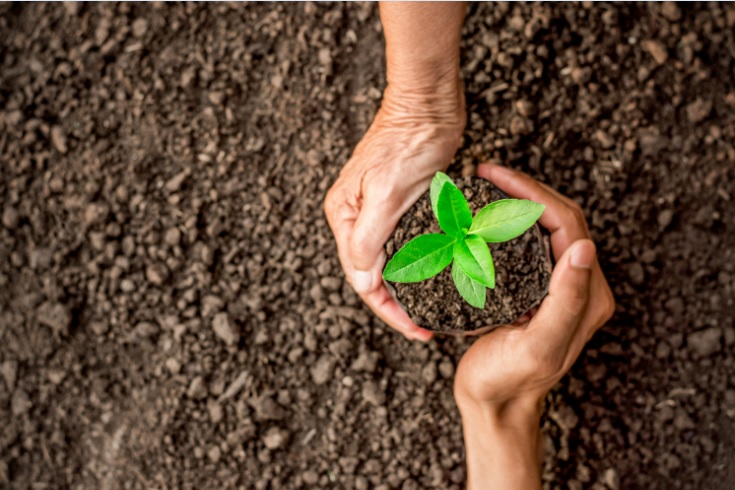 Picture from Thailand Development Research Institute
What is Plant Variety Protection?
Plant variety protection also called a “plant breeder's right”(PBR)
PBR is a form of intellectual property right granted to the breeder of a new plant variety.
Certain acts concerning the exploitation of the protected variety require the prior authorization of the breeder.
Plant variety protection is an independent sui generis form of protection, tailored to protect new plant varieties and has certain features in common with other intellectual property rights.
Refer to https://www.wipo.int/sme/en/documents/upov_plant_variety_fulltext.html#P2_27
How Does the PBR System Work?
Any person who creates, or discovers and develops, a plant variety may apply for PBR.
Once the PBR has been granted to the breeder, it means in practice that the title holder is the owner of the variety and anyone else who wants to commercialize that protected variety requires the authorization of the holder of the PBR.
This authorisation is normally in the form of a license agreement between the title holder and those who sell the variety.
Refer to https://www.wipo.int/sme/en/documents/upov_plant_variety_fulltext.html#P2_27
How can a PBR be acquired for a new plant variety?
To be granted a PBR, it is necessary to file an application for examination by the designated authority.
For a variety to be protected, it must be novel, distinct, uniform and stable, and must have a suitable denomination. 
A PBR will be granted if the requirements are fulfilled. The breeder is usually able to file an application without the services of an intellectual property agent acting on his behalf since the procedure is well defined.
Refer to https://www.wipo.int/sme/en/documents/upov_plant_variety_fulltext.html#P2_27
How can a PBR be acquired for a new plant variety?
The PBR is valid for a minimum of 25 years in the case of trees and vines and for 20 years in the case of other crops from the date of granting the PBR.
The PBR is valid in the territory where it was granted while in the case of intergovernmental organisations which grant PBRs, validity applies in all the member states of that organisation.
Community Plant Variety Office (CPVO) grants PBR, which are valid in all member states of the European Union.
Refer to https://www.wipo.int/sme/en/documents/upov_plant_variety_fulltext.html#P2_27
What is CPVO?
CPVO is The Community Plant Variety Office (CPVO) has been operating since 27 April 1995. 
The CPVO, which is a decentralized European agency based in Angers, France.
CPVO mission:
	“To deliver and promote an efficient Intellectual Property 	Rights system that supports the creation of new plant 	varieties for the benefit of Society”.
Refer to https://cpvo.europa.eu/en/about-us/what-we-do/our-mission
What is UPOV?
The International Union for the Protection of New Varieties of Plants, known as “UPOV”.
UPOV is an intergovernmental organisation based in Geneva, Switzerland. The acronym UPOV is derived from the French name of the organisation namely, “Union Internationale pour la Protection des Obtentions Végétales”.
Refer to https://www.wipo.int/sme/en/documents/upov_plant_variety_fulltext.html#P2_27
Does it make any difference if the country where I reside is a member of UPOV?
Residents of a country that is a member of UPOV can apply for PBR in that country and any other member country of the Union.
The application will be filed and examined, in the same way as national applications.
Refer to https://www.wipo.int/sme/en/documents/upov_plant_variety_fulltext.html#P2_27
What are the benefits of the UPOV System for SMEs?
Lowering "barriers to entry" into the breeding sector.
PBR has specific features tailored to provide a favourable balance between scope and exceptions in the promotion of plant breeding.
The "breeder's exception" plays a key role for SMEs, by allowing all breeders to use protected varieties for further breeding.
SMEs can benefit by sharing the developments made by the whole breeding sector.
Refer to https://www.wipo.int/sme/en/documents/upov_plant_variety_fulltext.html#P2_27
What are the benefits of the UPOV System for SMEs?
A simple and harmonised application system.
UPOV has developed model application forms for PBR, denominations, technical questionnaires, that UPOV members have incorporated into their own application forms.
the information requested in PBR applications is the same or very similar in all UPOV member states. 
this application system is simple and does not require the service of special IP agents. 
For SMEs, this translates into lower costs and simplified filing procedures in foreign countries.
Refer to https://www.wipo.int/sme/en/documents/upov_plant_variety_fulltext.html#P2_27
What are the benefits of the UPOV System for SMEs?
Harmonised system of variety examination.
In the pursuit of internationally harmonised PBR, UPOV has developed general principles for distinctness, uniformity, and stability (DUS) examination.
For many species or other plant groupings, UPOV has developed specific guidelines (the UPOV Test Guidelines) for the examination of DUS, which are followed by the authorities.
It has achieved a high degree of harmonisation in the variety examination of PBR applications, making possible several ways of cooperation.
Refer to https://www.wipo.int/sme/en/documents/upov_plant_variety_fulltext.html#P2_27
How can SMEs use PBRs?
Return on Investment
The PBR system provides a legal framework that allows breeders to recover their investments and thereby allows them to continue their breeding activity.
SMEs can take advantage of their empirical knowledge and create and protect their new plant varieties.
the breeder's exemption under the UPOV Convention allows other breeders to use the material of the protected variety for further breeding. 
It recognizes that real progress in breeding for the benefit of society - the goal of intellectual property rights in this field - relies on access to the latest improvements and new variation.
Refer to https://www.wipo.int/sme/en/documents/upov_plant_variety_fulltext.html#P2_27
How can SMEs use PBRs?
Licensing:
Investment
Ownership could be shared in different ways according to the funding by the different parties of the breeding activity. 
PBR sets up the legal framework enhancing the relationship between researchers, PBR holders, licensees and users, hence creating a favorable environment for the development and transfer of technology in agriculture.
Facilitating access to foreign markets
Breeders can protect their varieties in other countries and therefore broadens their market.
The high degree of harmonisation in the examination of PBR applications between UPOV members facilitates the filing of applications in foreign countries. 
It is not necessary to set up one's own office - a local representative, in most cases somebody who is licensed to commercialize the protected variety, can provide the service.
Refer to https://www.wipo.int/sme/en/documents/upov_plant_variety_fulltext.html#P2_27
How can SMEs use PBRs?
Licensing:
Development of SMEs in the plant/seed propagation sector
Breeders in many cases let seed multiplier companies handle the seed multiplication and distribution of their protected varieties.
These SME seed multipliers can obtain a license from the holder of the PBR for producing and marketing the new protected varieties bred by others.
Developing the agricultural sector
On some markets, there may be a demand for specific agricultural products, such as ornamentals and exotic fruits. The cultivation of foreign varieties is necessary to meet the demand of these markets.
Agricultural/horticultural trade companies or growers' associations can obtain licenses to exploit protected foreign varieties and make commercial agreements with overseas traders to export their production.
Refer to https://www.wipo.int/sme/en/documents/upov_plant_variety_fulltext.html#P2_27
Case Study#1Planting the Seeds of Innovation
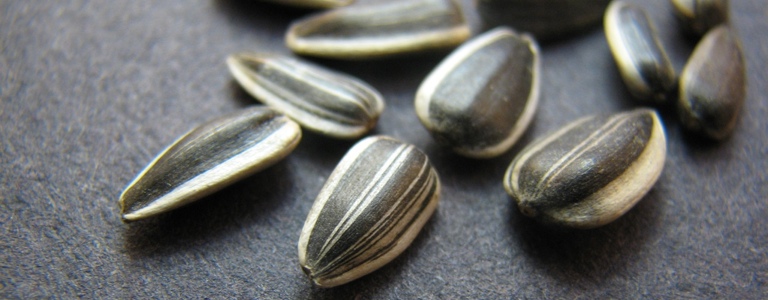 Hybrid sunflower seeds are some of Agroselect’s most well known (Photo: Flickr/Richard Thomas).
https://www.wipo.int/ipadvantage/en/details.jsp?id=3685